Обстоятельство
Виды обстоятельств

Урок русского языка в 5 классе
Учитель русского языка и литературы МБОУ СОШ № 39     г. Брянска
Борисова Н.И.
Обстоятельство —                                   это второстепенный член предложения, который  обозначает место, время, причину, образ действия и отвечает на вопросы  когда?   где?   куда?   откуда?   зачем?           почему? как?
Обстоятельство выражается наречием, именем существительным  и другими частями речи:
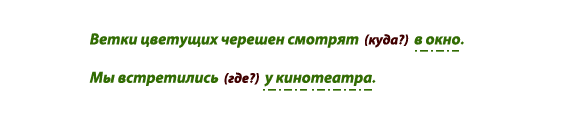 Обстоятельства времени(как долго? с каких пор? до каких пор?)
Несколько минут мы бродили по лесу.

Домой вернулись только к вечеру.
Обстоятельства места(где? куда? откуда?)
Прозрачные облака тихо плыли по небу.

С озера веяло прохладой.
Обстоятельство причины(почему? по какой причине?)
Скамейка в саду почернела от времени.

Строительство прекратилось из-за морозов.
Обстоятельства образа действия(как? каким образом?)
К началу сентября погода вдруг резко изменилась.
Обстоятельства цели(зачем? с какой целью?)
Мы   поехали за город подышать чистым воздухом.

Меня зачем-то позвали домой.
Тренировочные упражнения
Высоко в небе невидимый самолет чертил белые полосы.
Утром я иду в лес.
Я пропустил много уроков из-за болезни.
Дубровский пришёл проститься с Машей.
Боксёр молниеносно ответил на удар.
&38 страница 72
Самостоятельная работа :
    упражнение № 185.
д/з &38 упражнение 187